Review Session
AASHTOWARE DATA INTEGRATION FRAMEWORK Phase 2 – Session 6
June 17th, 2021
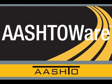 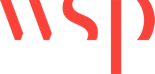 Today’s Session will be Recorded
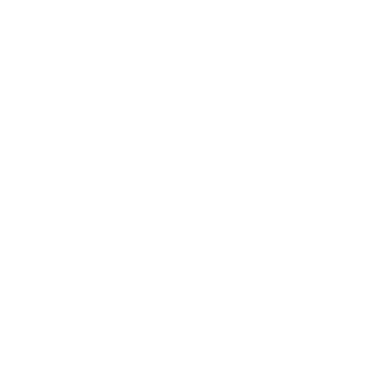 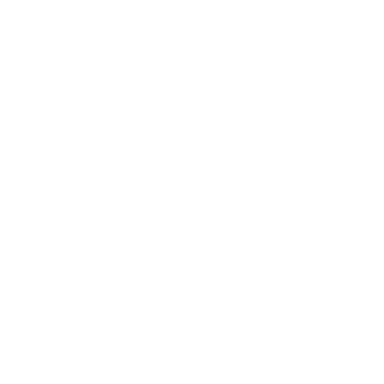 AGENDA
Phase 2(A) Recap
1
Key Milestones
2
Final Foundation
3
4
Inventory, Toolbox, Roadmap
5
“THE” AASHTOWare API Gateway
6
Guided Tour Introduction: How to Subscribe & Why
7
Bonus Round – Data Dictionary Revisited, Tailored & External Support
8
Outreach Reboot / Coming Soon (Subscribe!)
9
Q&A, Close Out
Phase 2(A)Fast Retrospective
Back to the Big Picture…
API Design
API Implementation
API Use
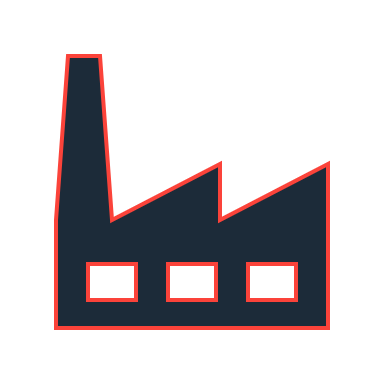 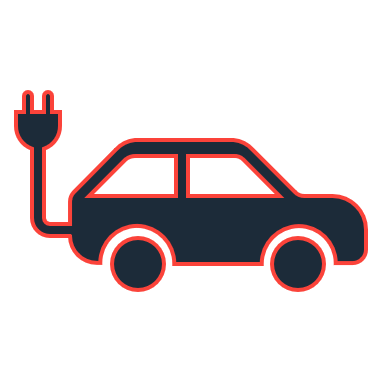 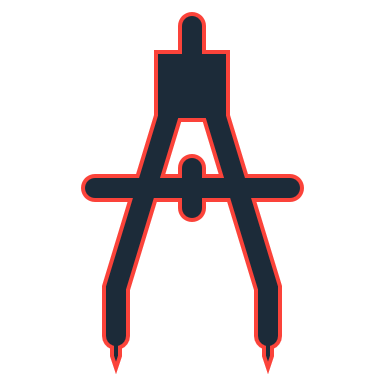 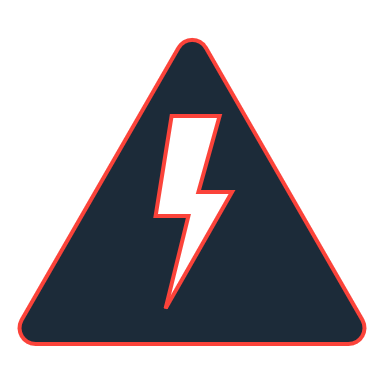 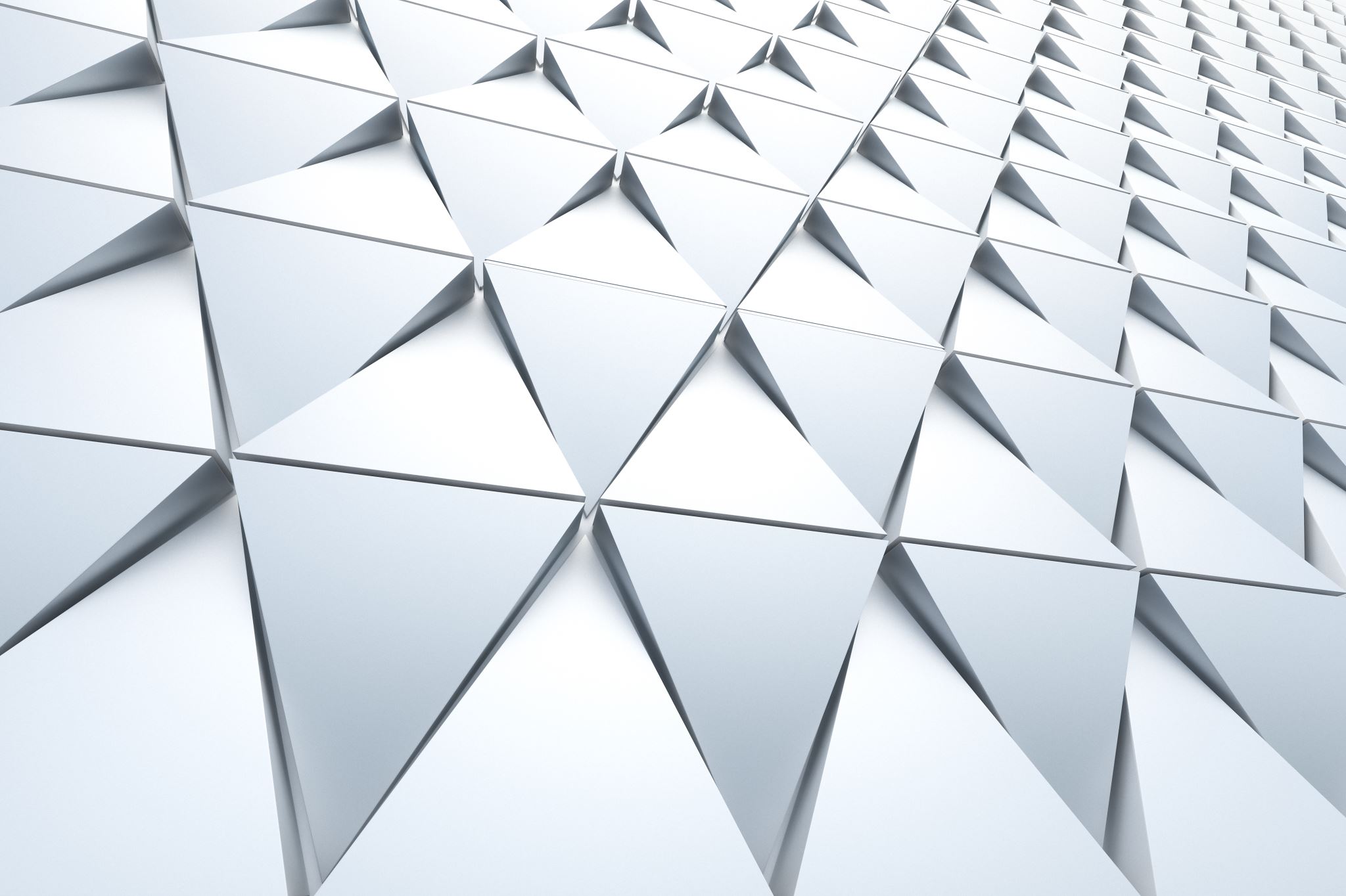 Concept to Execution
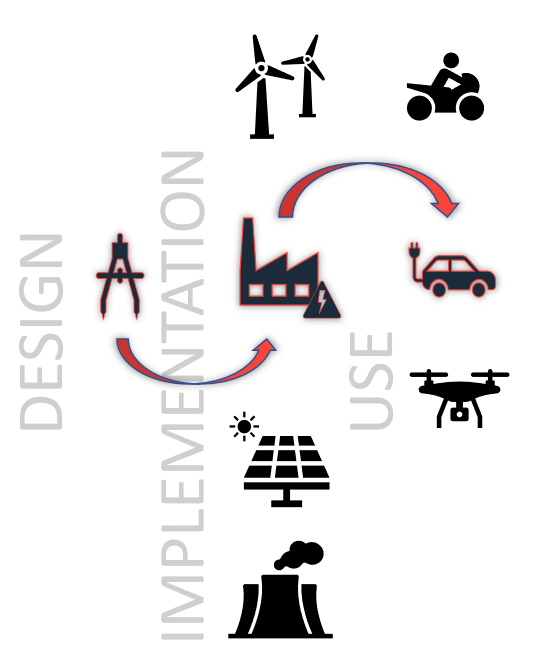 Iterative Process
Mid Point of First Cycle
Activities (Now) in Parallel
Distinctions are Preserved
Room to Evolve
Established Direction
Facilitates Opportunity
The Whole Process by Phase (Redux)
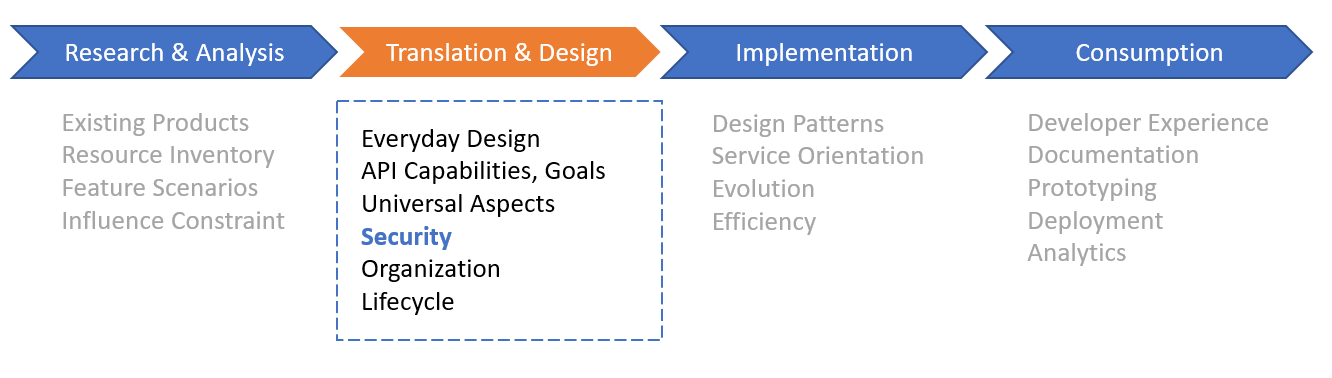 Key Milestones
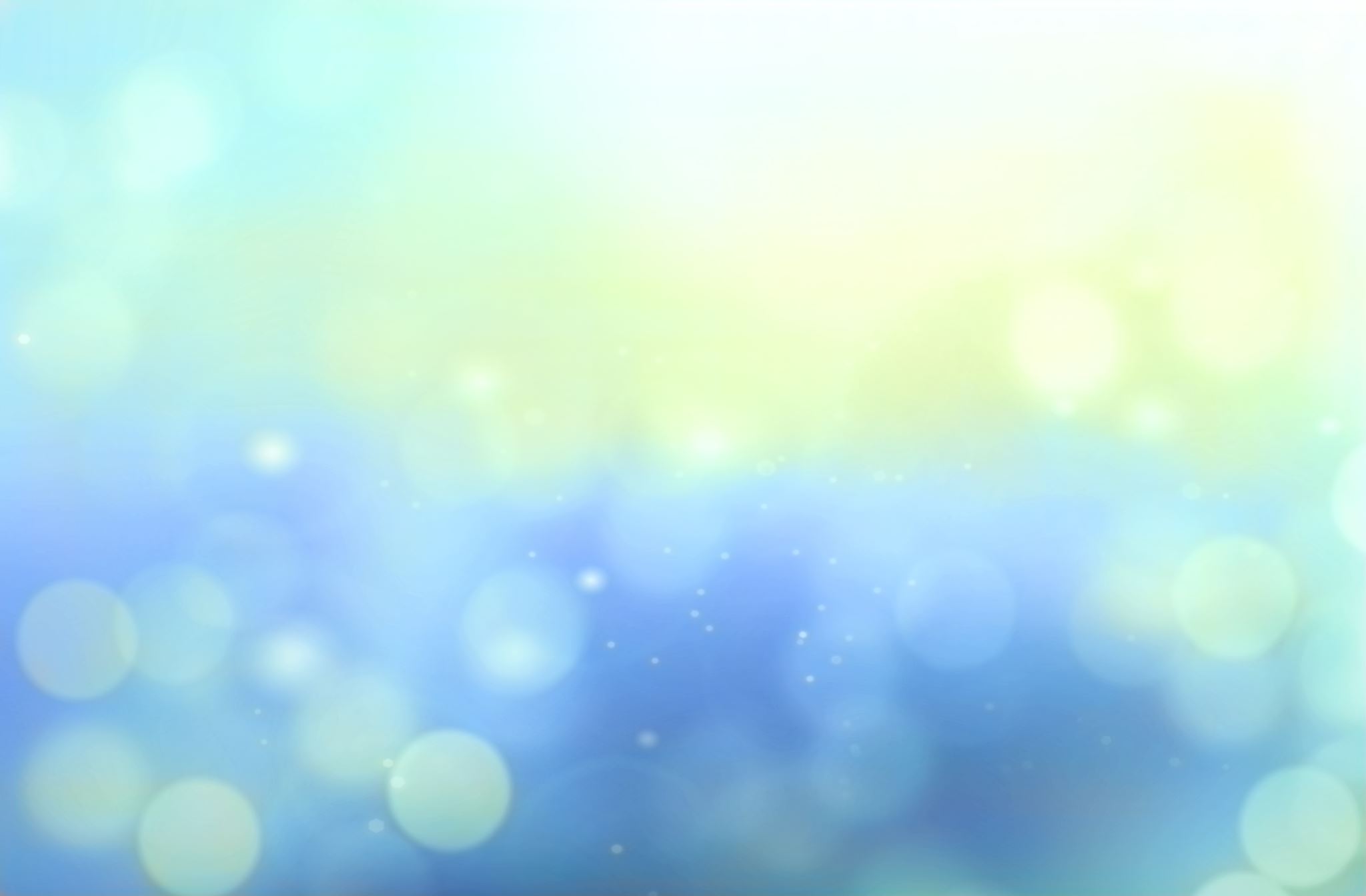 Completed Objectives
Final Foundation
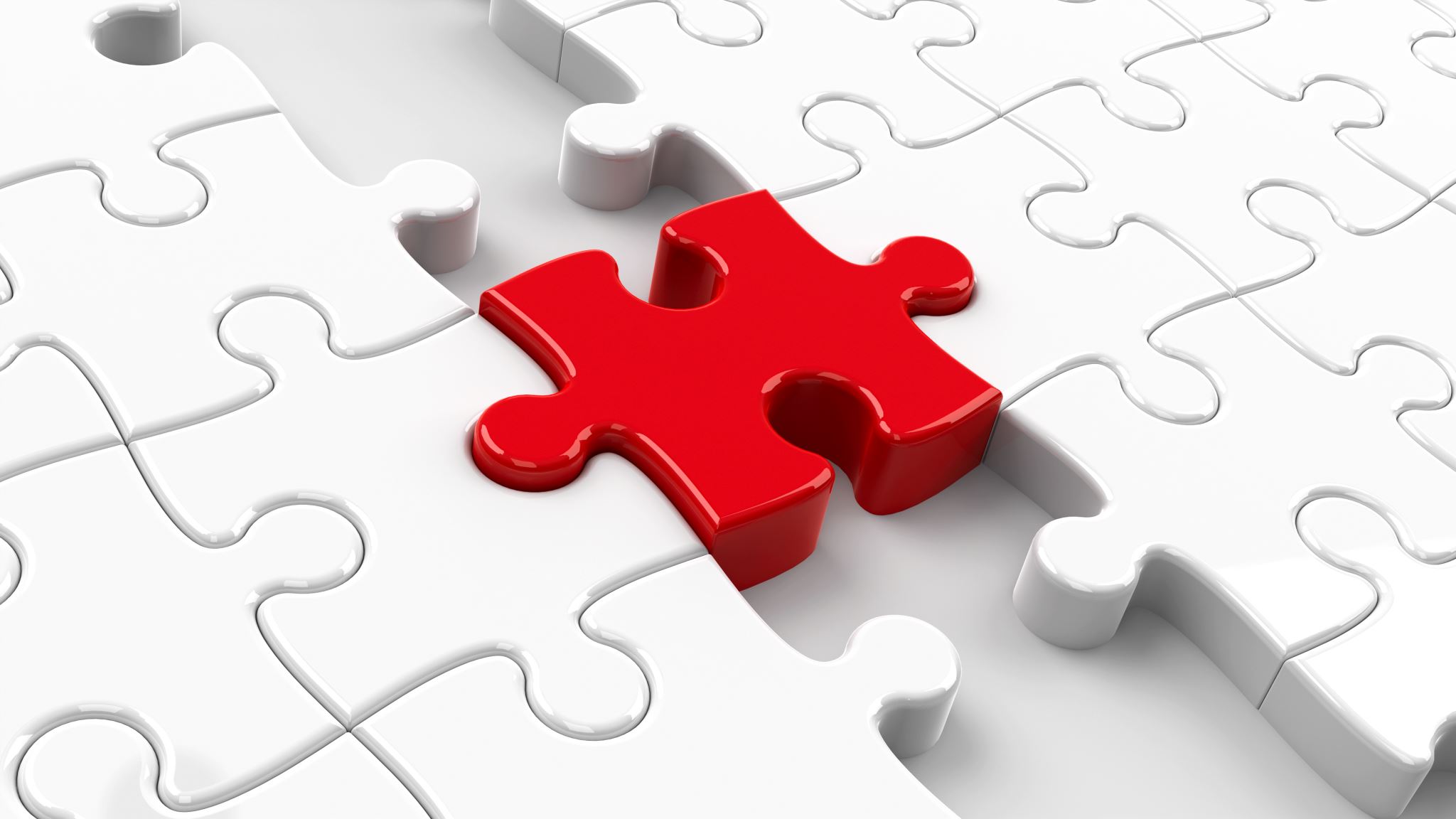 A Platform Launchpad
Prescriptive technical guidance to ensure consistency
An industry “familiar” design using the OpenAPI Standard
A “Build Once, Use Often” methodology for composition
A set of robust tools to facilitate and automate implementation tasks
A comprehensive operations and management platform to accelerate delivery
Inventory
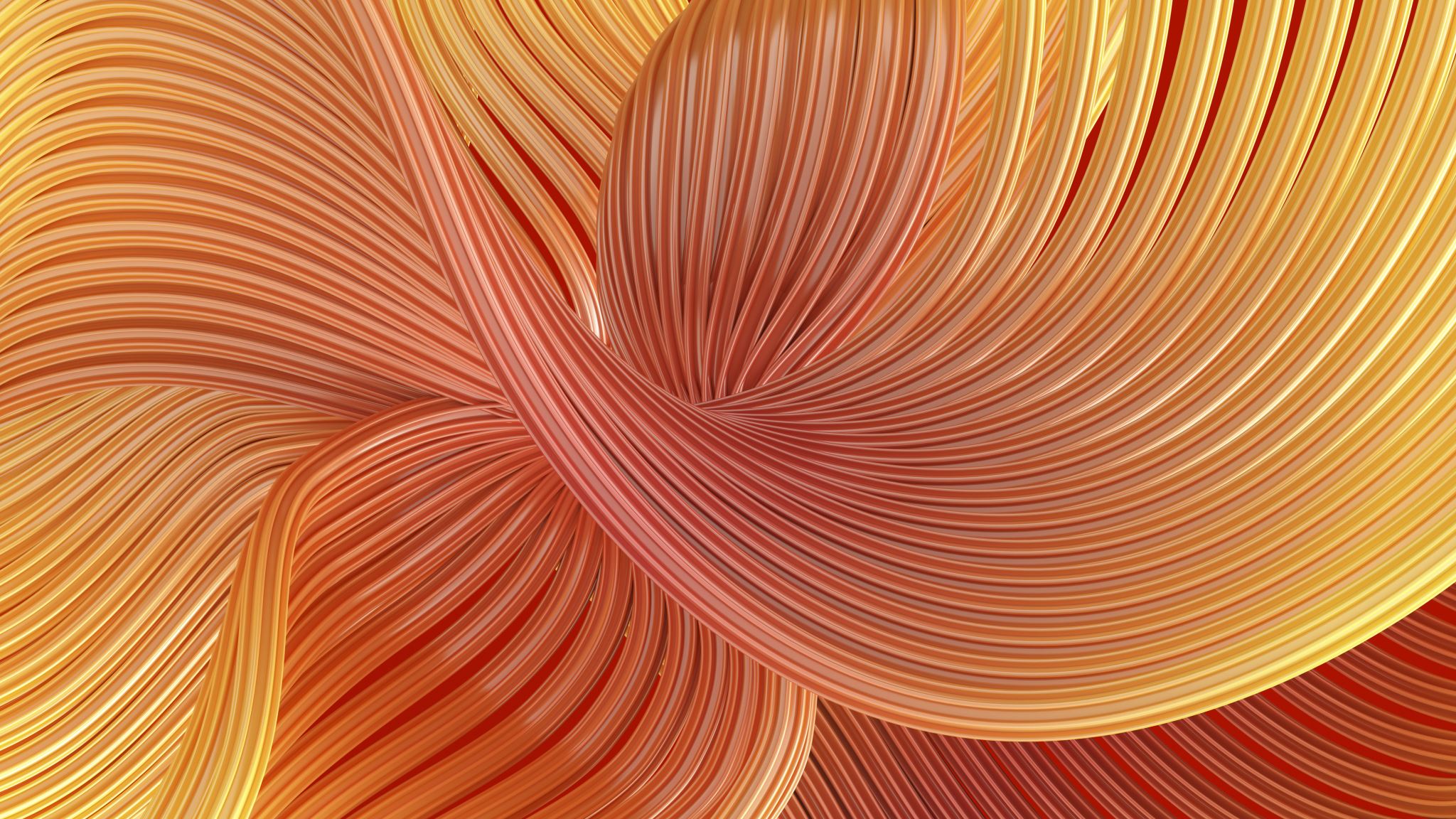 Final Results
How it Comes Together, Over-Simplified
https://MyDot.AASHTOware.org/api/AWBridge/projects/12345
https://MyDot.AASHTOware.org/api/AWBridge/projects/12345/property_sets/MyDot
https://MyDot.AASHTOware.org/api/AWBridge/projects/12345/property_sets/YourDot
https://MyDot.AASHTOware.org/api/AWBridge/projects/12345/details/ESRI
https://MyDot.AASHTOware.org/api/AWBridge/projects/12345/details/SalesForce
https://MyDot.AASHTOware.org/api/AWBridge/projects/12345?transform=ifc
https://MyDot.AASHTOware.org/api/AWBridge/exchange/projects
https://MyDot.AASHTOware.org/api/AWProject/projects/12345
The API Gateway
All Products Hosted Together, One Data Lake
Application
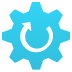 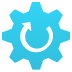 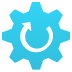 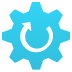 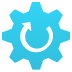 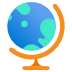 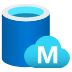 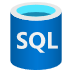 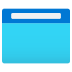 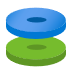 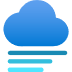 Application
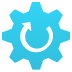 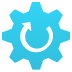 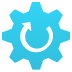 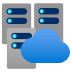 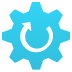 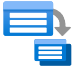 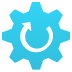 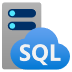 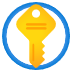 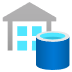 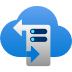 Application
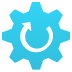 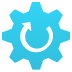 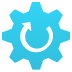 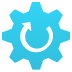 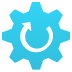 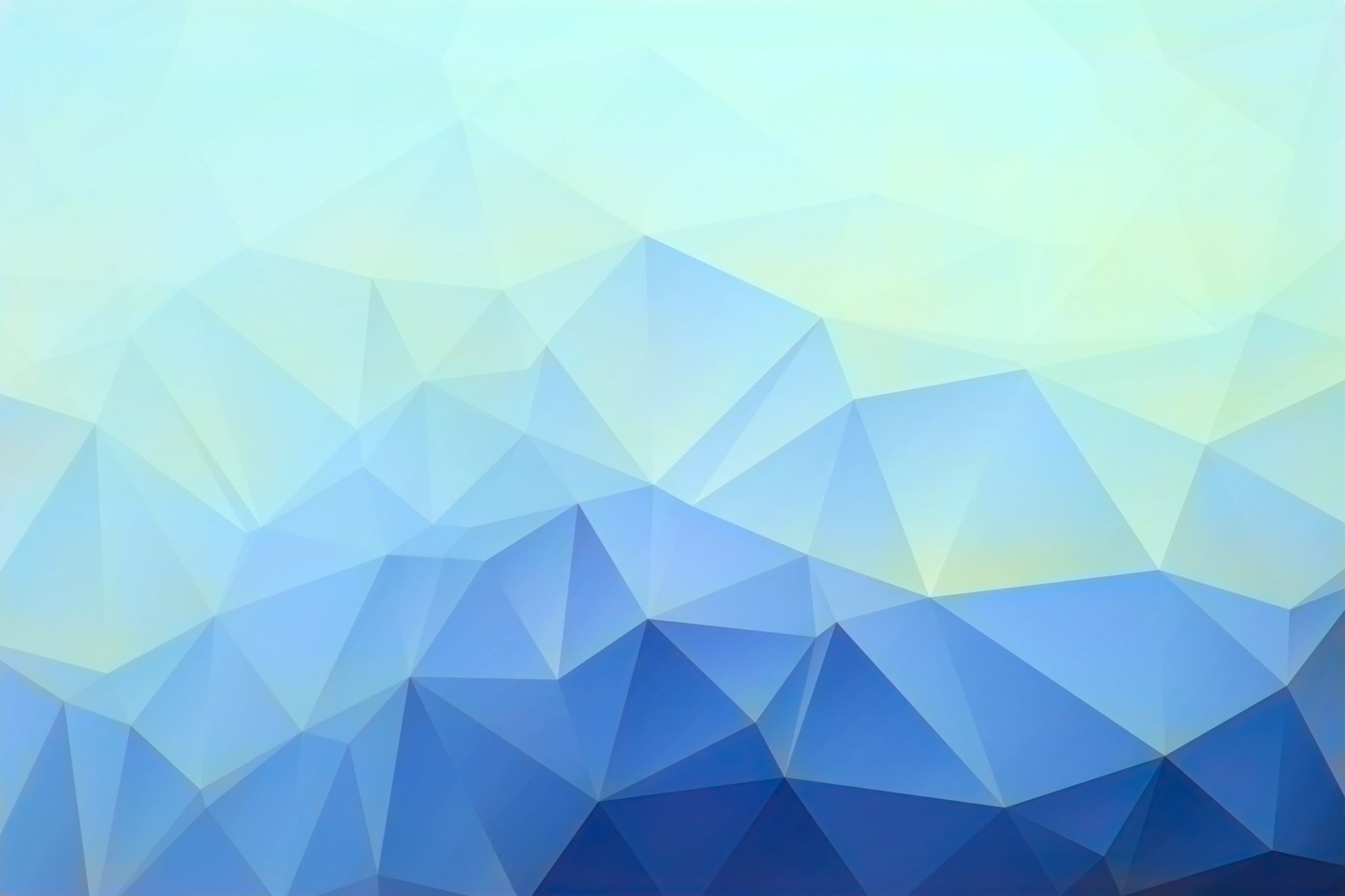 Reality
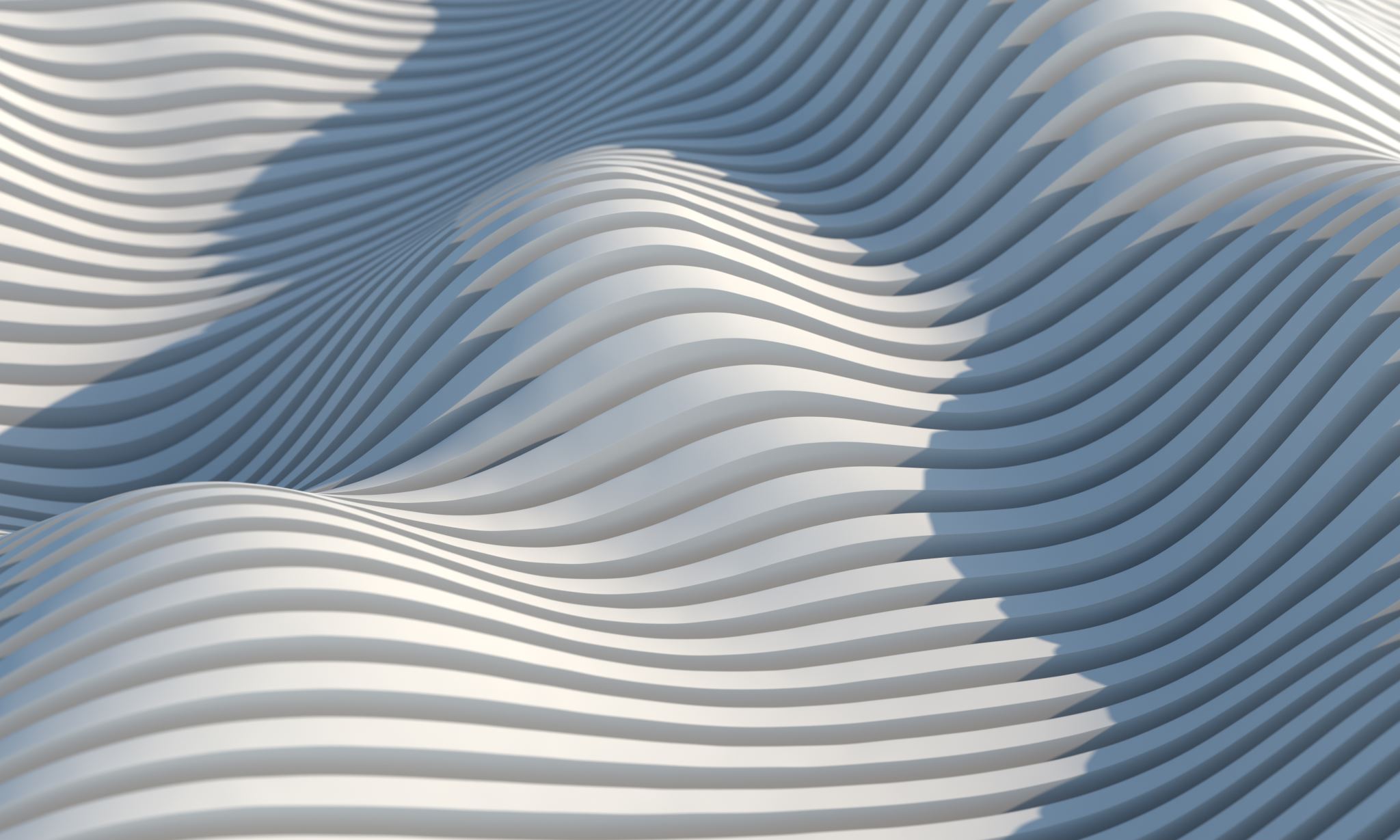 AW OpenAPI & API Management Gateway
API Management Gateway
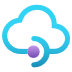 AASHTOWare API
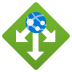 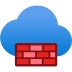 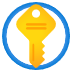 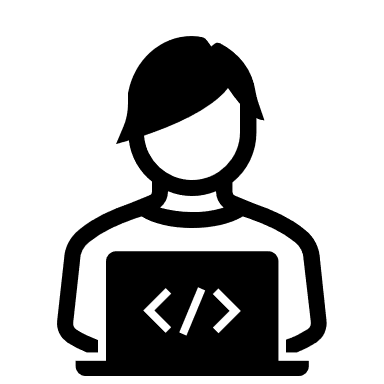 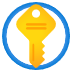 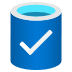 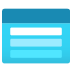 AW Project
AW Pavement
Installation Instance
AW Licensing
AW Safety
AW Bridge
AW Pavement
Application
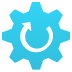 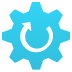 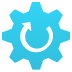 External Connectors
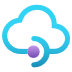 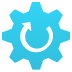 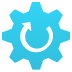 AW Future
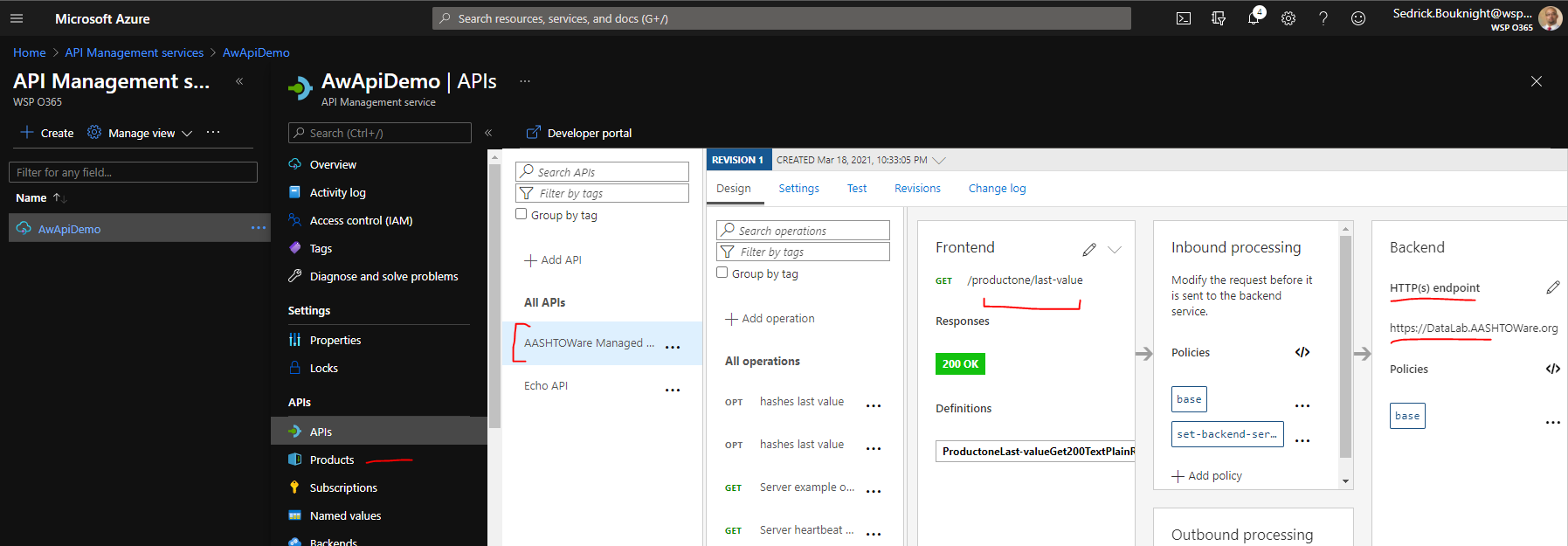 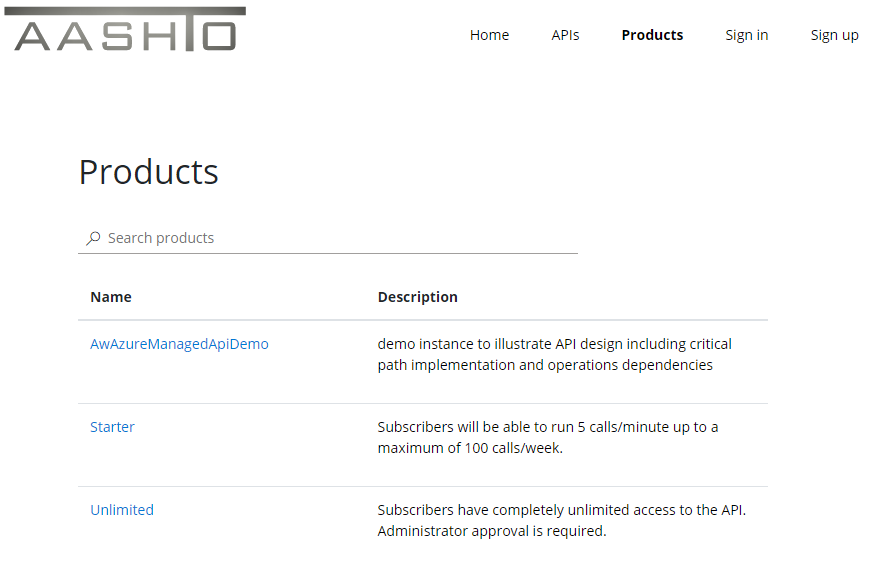 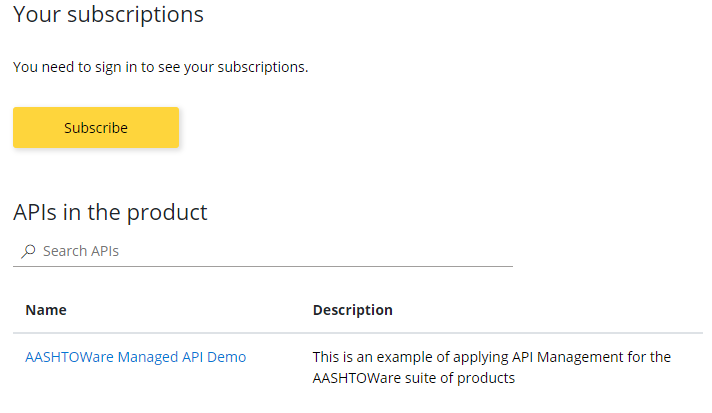 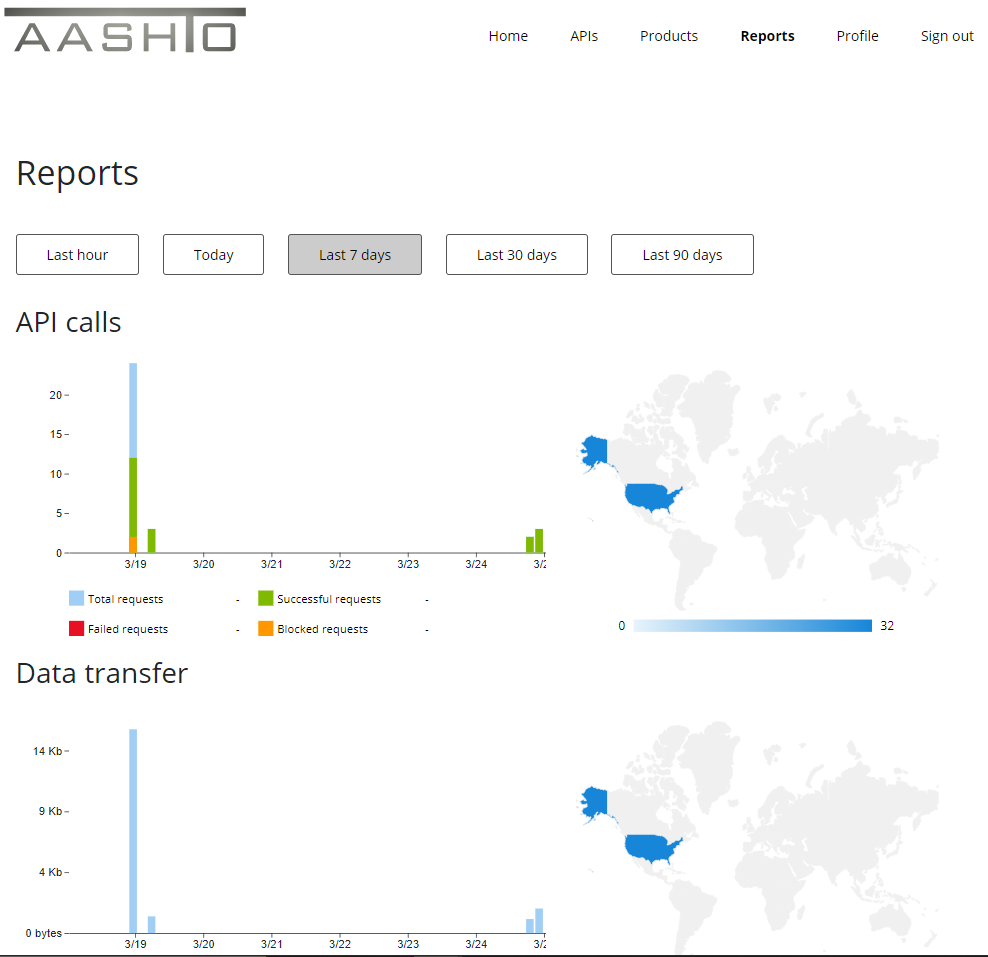 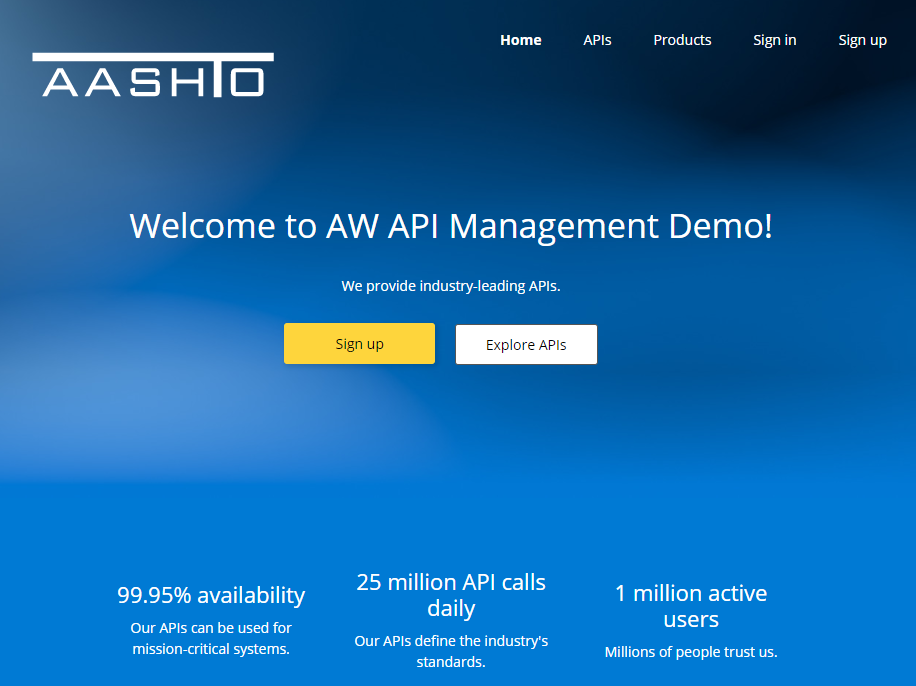 Now Live!
Guided Tour
[Speaker Notes: Read-Only overlapping scenarios “common denominator” from top 17]
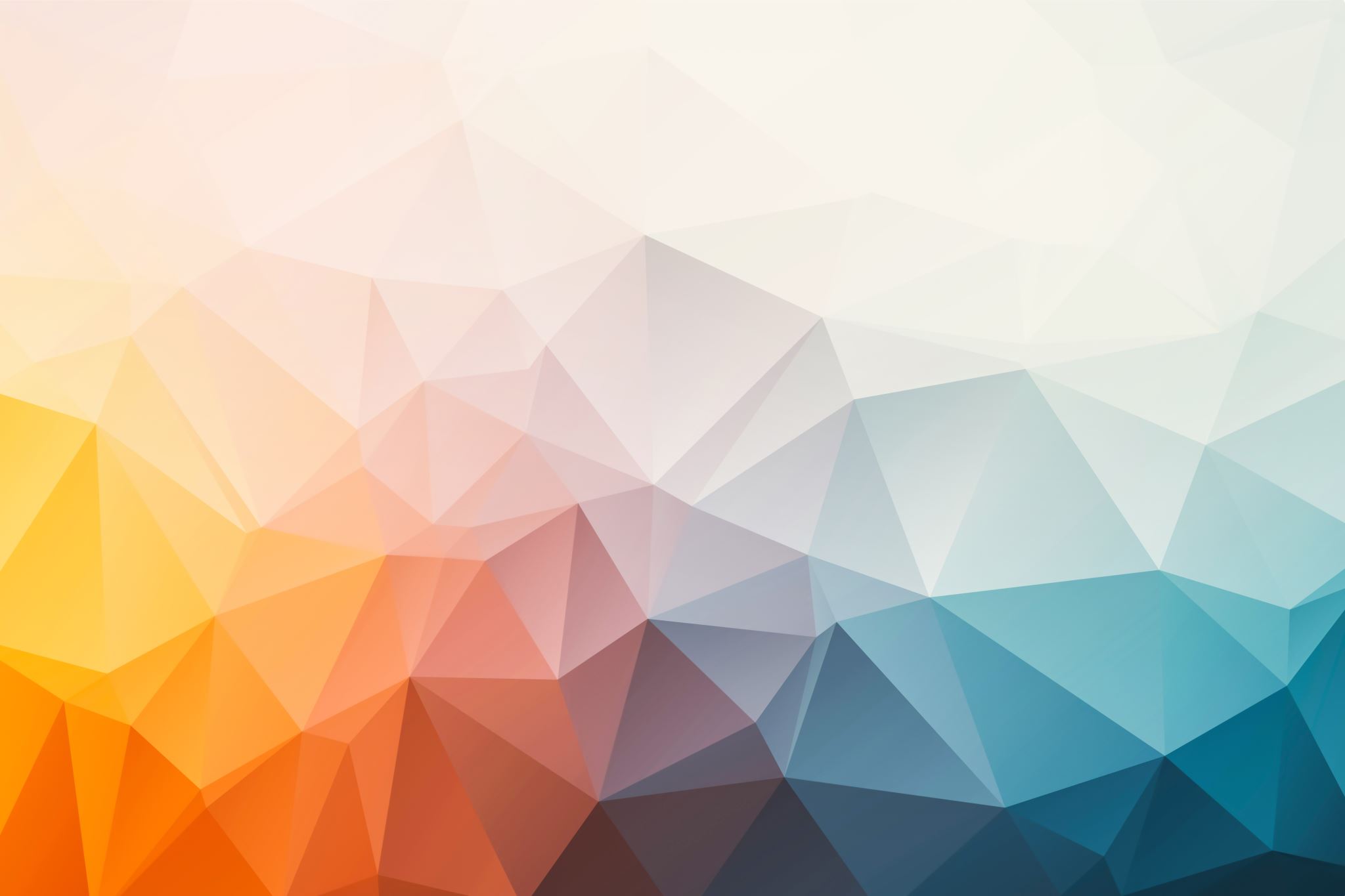 Extension to the DataLab Portal
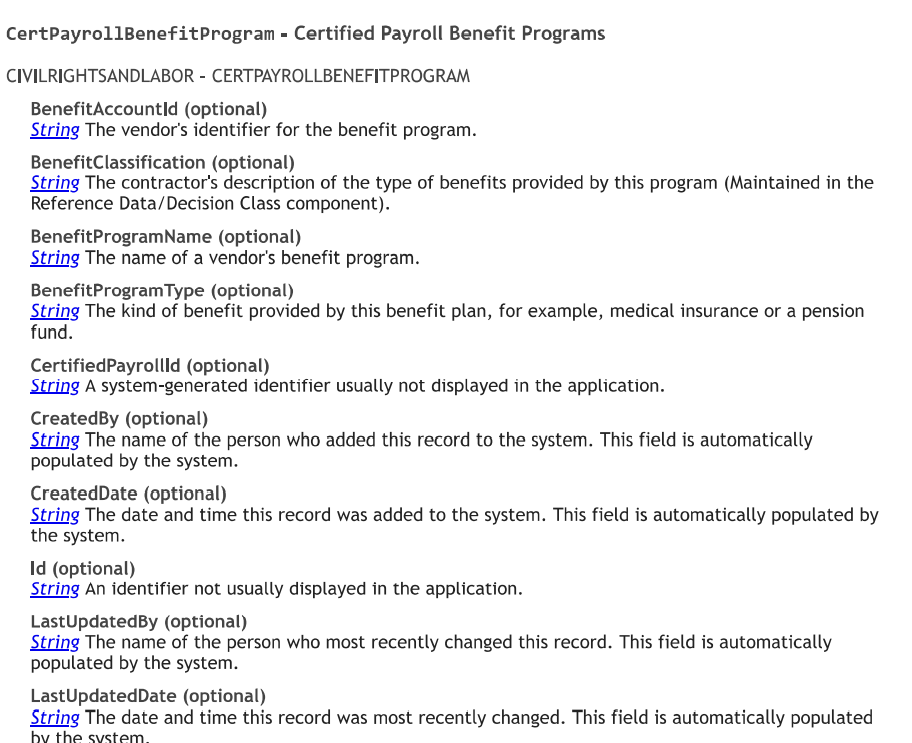 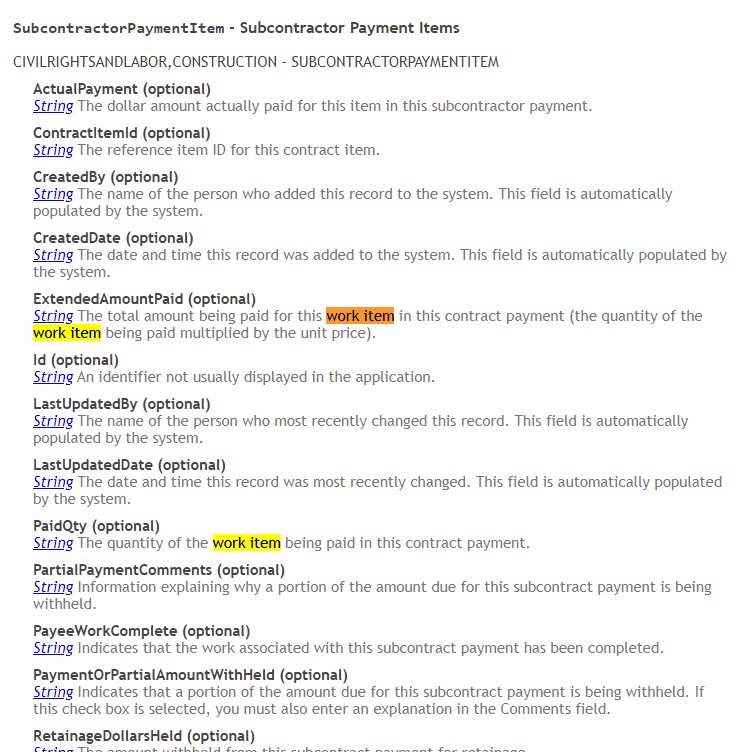 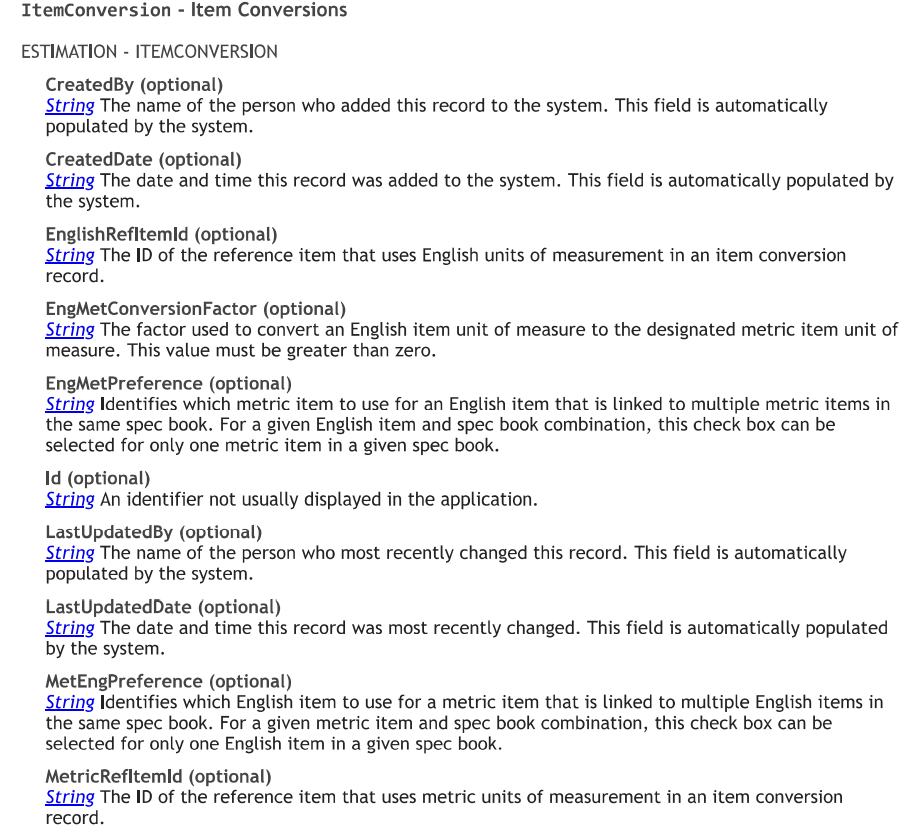 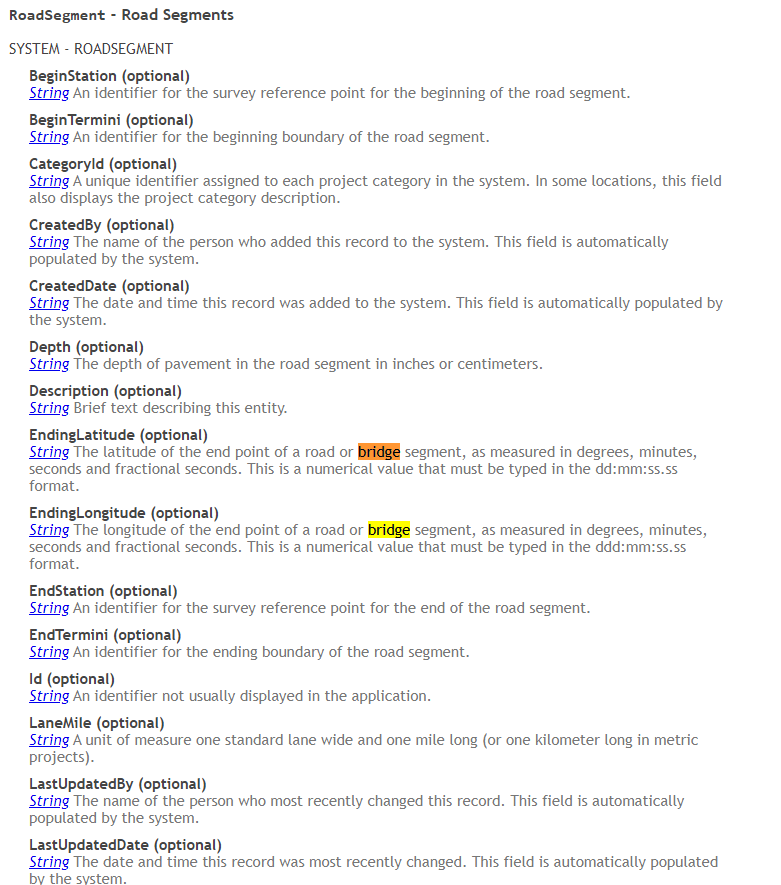 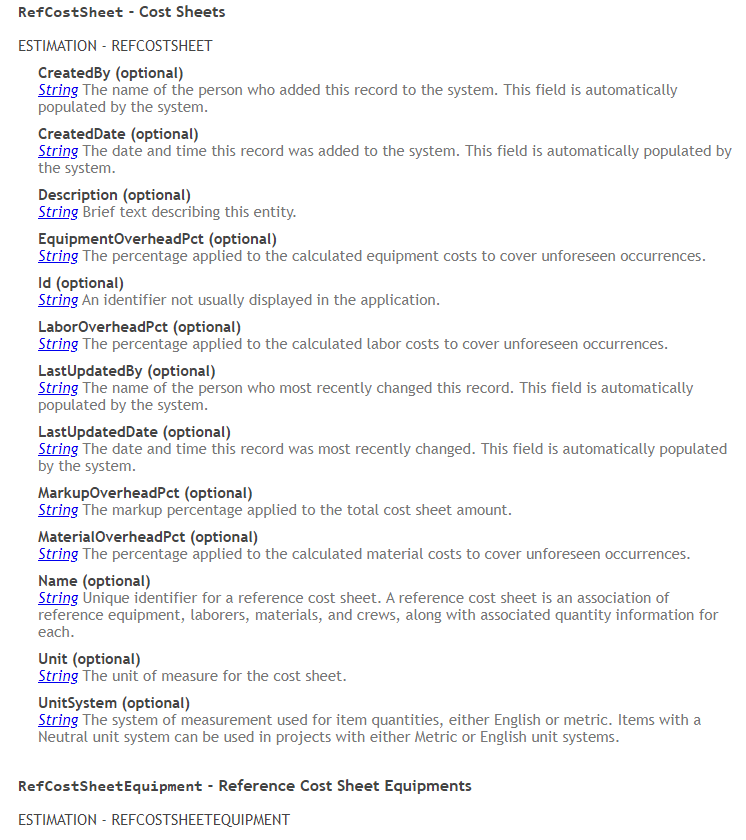 AASHTOWareOpen & ExtensibleModern Platform
[Speaker Notes: Read-Only overlapping scenarios “common denominator” from top 17]
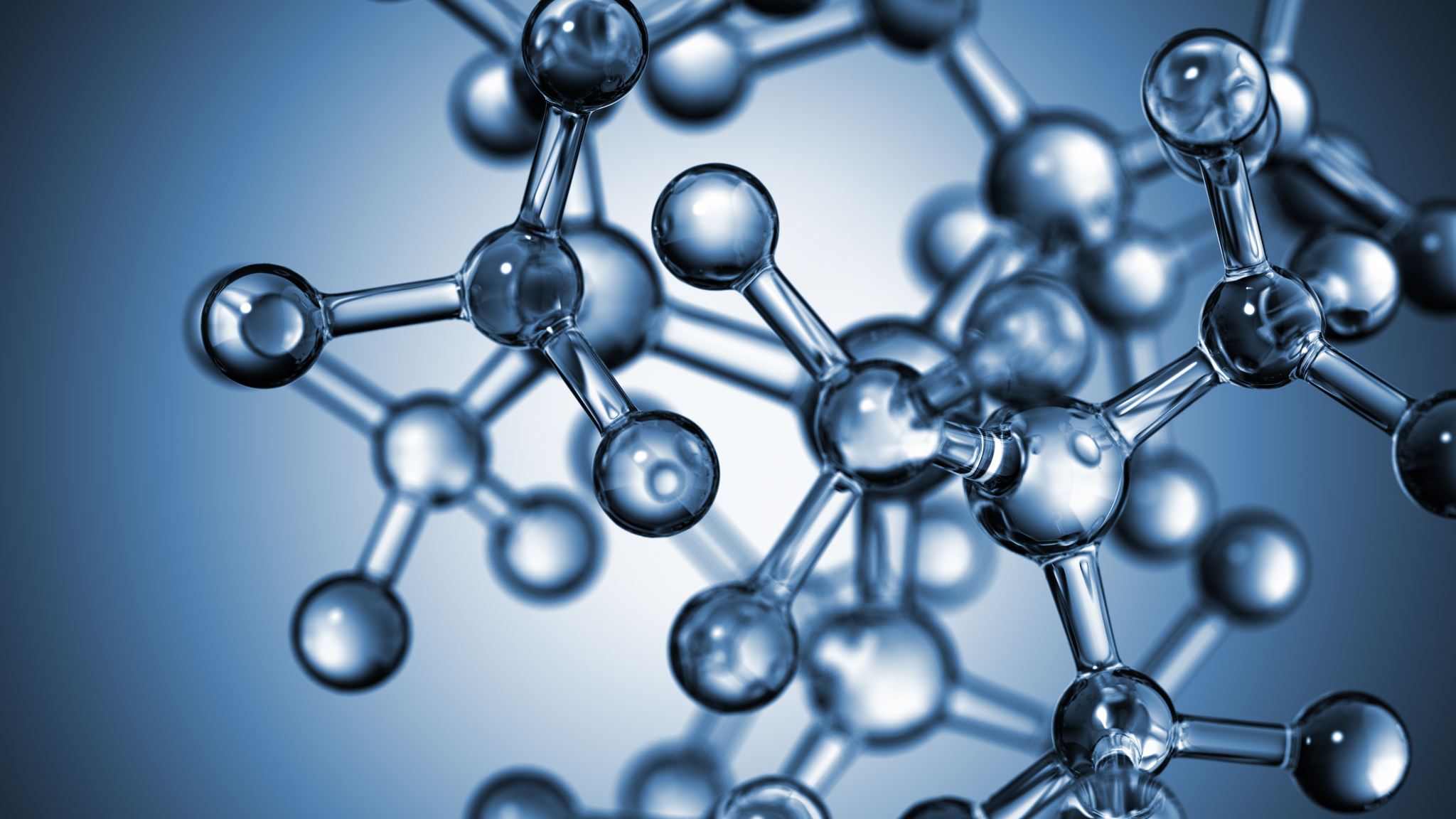 API Design  Implementation: Management
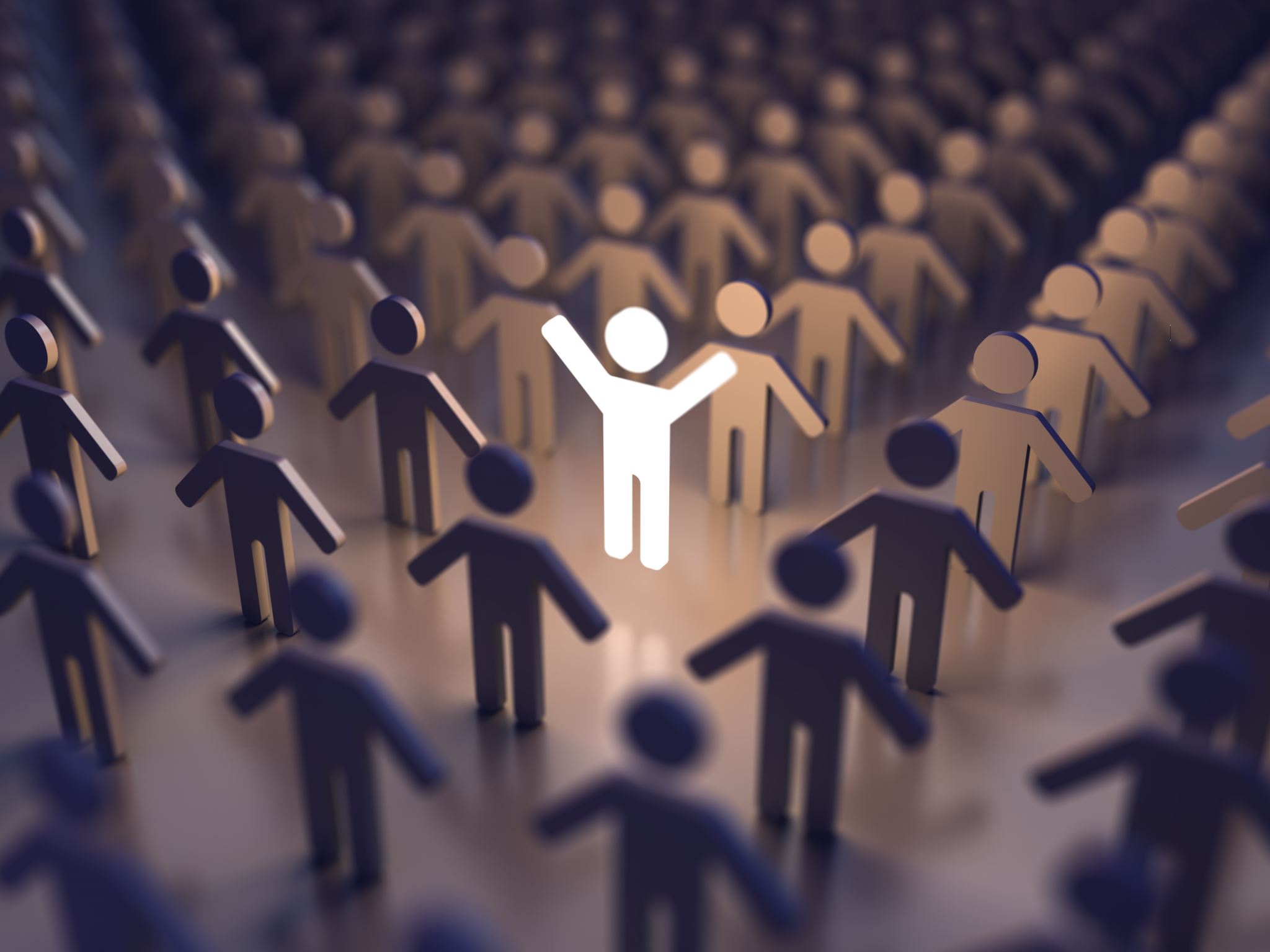 What’s Next – Let’s Go!
Implementation
Outreach Continued / Coming Soon / Mobilization & Ramp-Up
Task Force Coordination
Vendor Starting Point
Defining the Developer/Partner/Audience API Community
Stakeholder Dialog (Strategic Goals)
New High-Impact Scenarios
External “Shareable” Integration Projects
New Opportunities – High Performance Compute, AI, Research
Questions & Answers
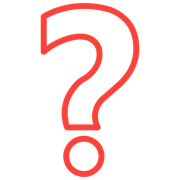 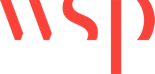